Irony in a little bickering concerning Freemason
"You are not of the masons." "Yes, yes," I said; "yes, yes." "You?  Impossible!  A mason?" "A mason," I replied. "A sign," he said, "a sign." "It is this," I answered, producing a trowel from beneath the folds of my roquelaire a trowel(119).
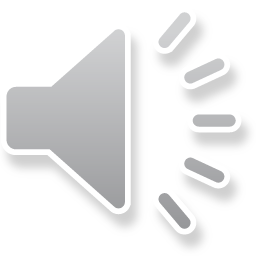 The Narrator’s deceptive self-justification
"Pass your hand," I said, "over the wall; you cannot help feeling the nitre.  Indeed, it is very damp.  Once more let me implore you to return.  No?  Then I must positively leave you.  But I must first render you all the little attentions in my power(120)."
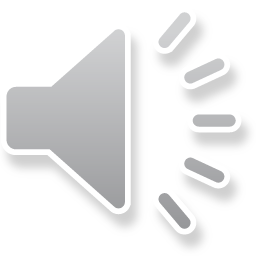 The Narrator’s vindictive nature expressed without irony
The wall was now nearly upon a level with my breast.  I again paused, and holding the flambeaux over the mason-work, threw a few feeble rays upon the figure within. A succession of loud and shrill screams, bursting suddenly from the throat of the chained form, seemed to thrust me violently back.  For a brief moment I hesitated--I trembled.  Unsheathing my rapier, I began to grope with it about the recess; but the thought of an instant reassured me.  I placed my hand upon the solid fabric of the catacombs, and felt satisfied.  I reapproached the wall; I replied to the yells of him who clamoured.  I re-echoed--I aided--I surpassed them in volume and in strength.  I did this, and the clamourer grew still(120).
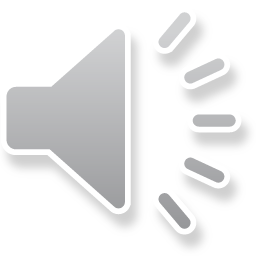 Ending without Poetic Justice
For the half of a century no mortal has disturbed them.  In pace requiescat(121)!

*May he rest in peace!
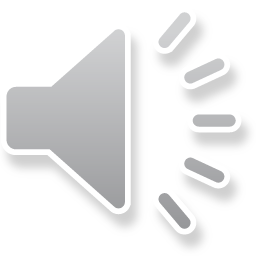